Welcome to today’s webinar
Access your menu options on the bottom of the screen (desktop) or tap the screen (tablet/smartphone).
Tip: If you don’t see the menu, move your cursor (desktop) or tap the screen (tablet/smartphone).
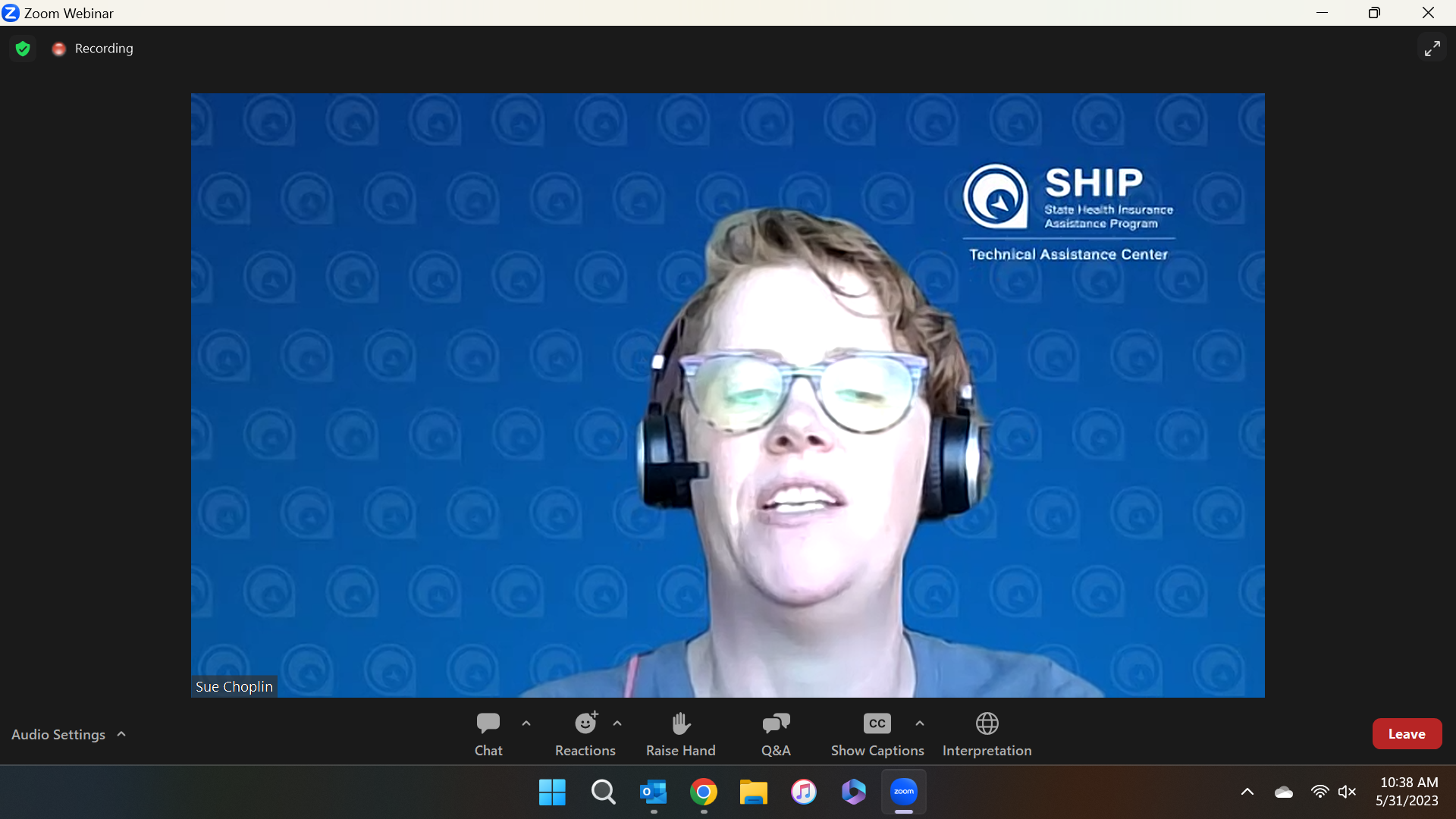 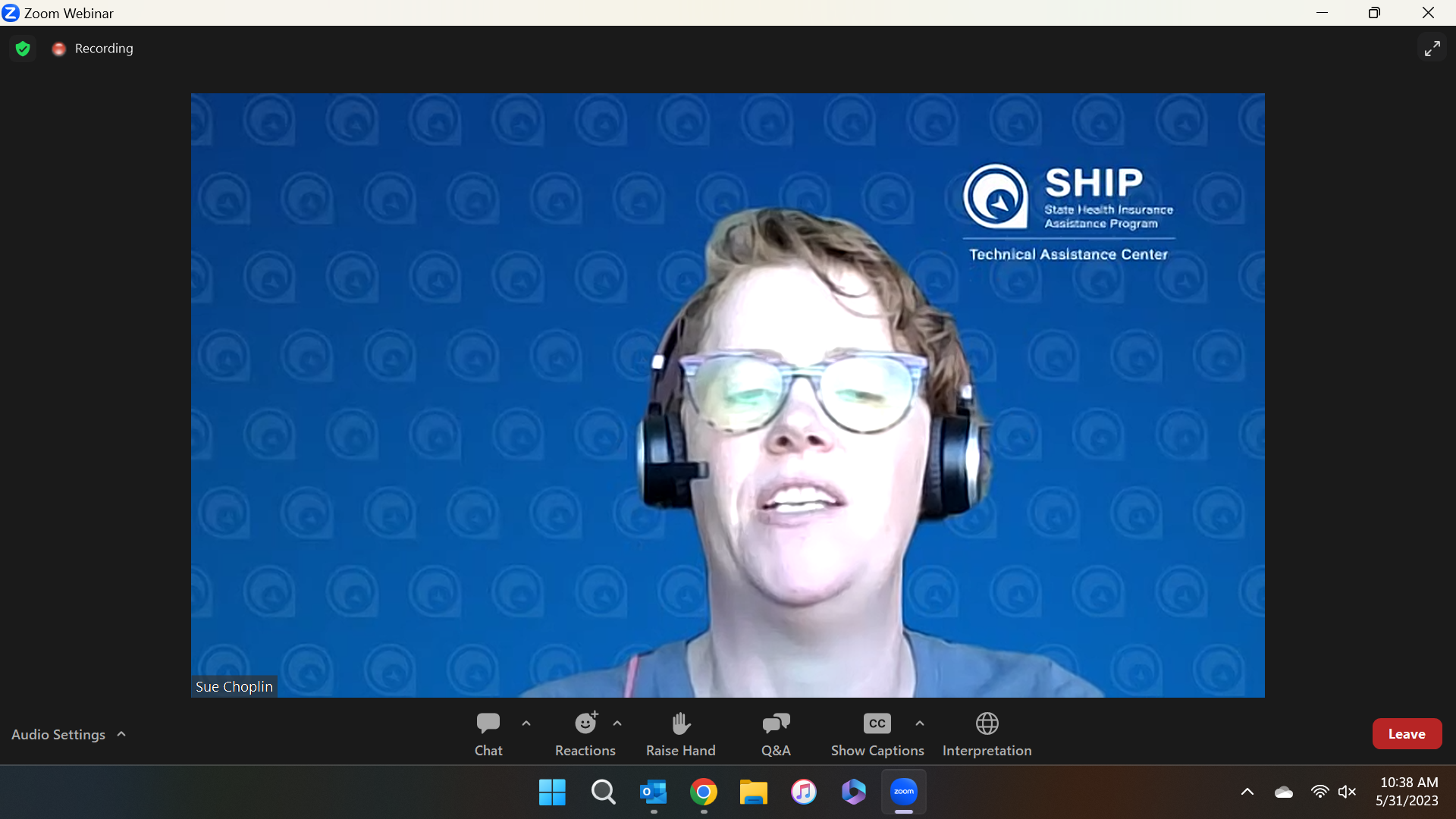 Chat: Watch for information and resources from the event hosts. Chat questions or technical issues to all panelists.
Reactions: Click the button to react to the presentation. Click the arrow to change reaction intensity or hide reactions shared by others.
Show Captions: Show or hide subtitles or view a transcript in a separate Zoom window.
Interpretation: To watch the American Sign Language (ASL) interpreter video, select Watch>ASL.
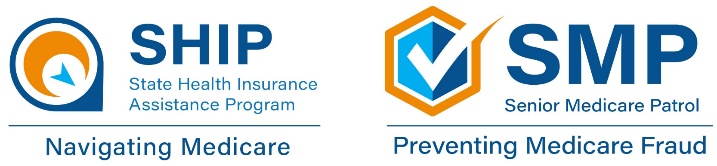 1
[Speaker Notes: Sue
 
Welcome, to Getting Ready for Medicare OEP: Common Questions

Before we get started, let’s review a few highlights of what you need to know about Zoom to interact with us on today’s event.
(Review slide.) 
 
If any of these features are not working for you, you need to download the most up-to-date Zoom software. To download the current version of Zoom, click here: https://zoom.us/download

Heather SEND THE PDF HANDOUT IN ZOOM CHAT]
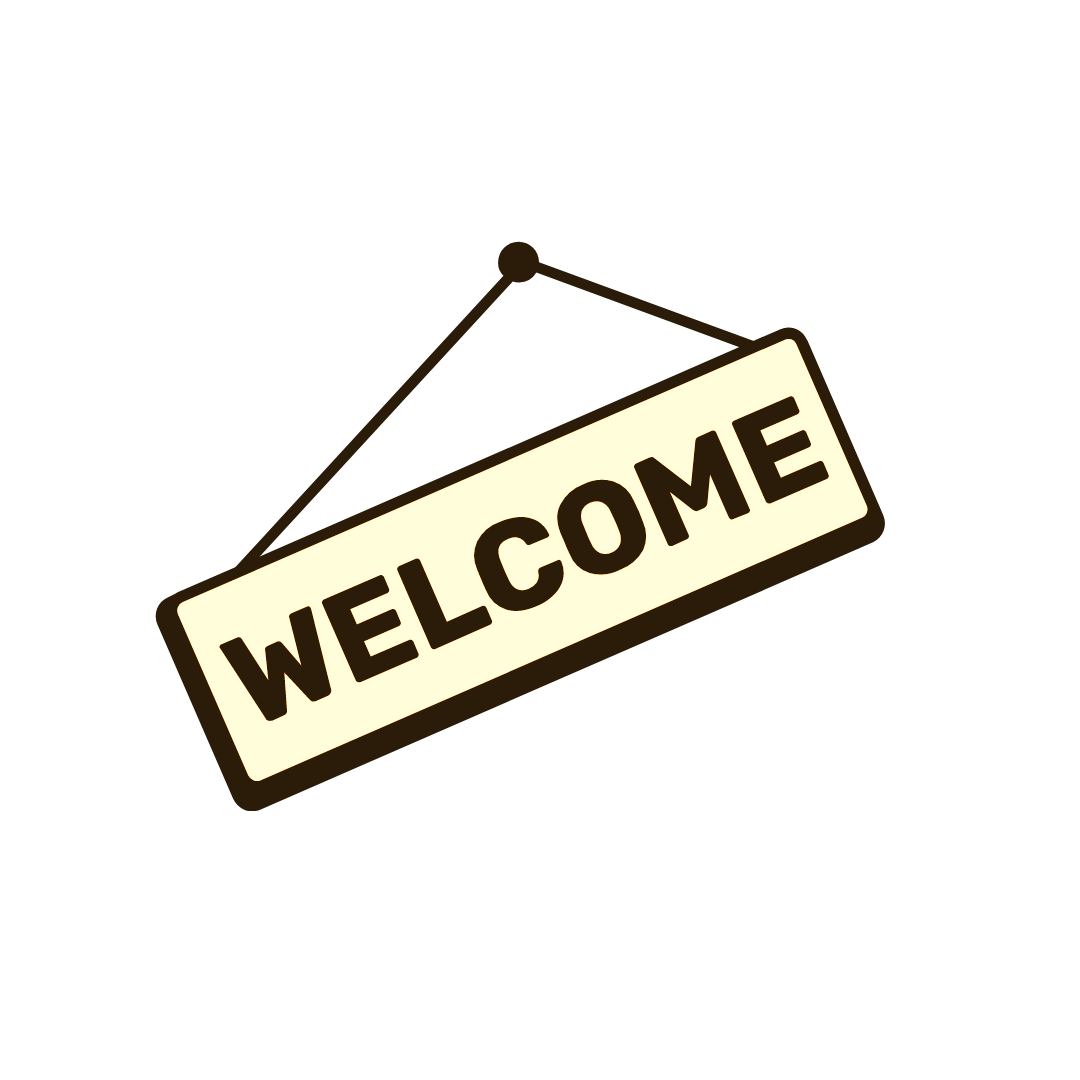 2
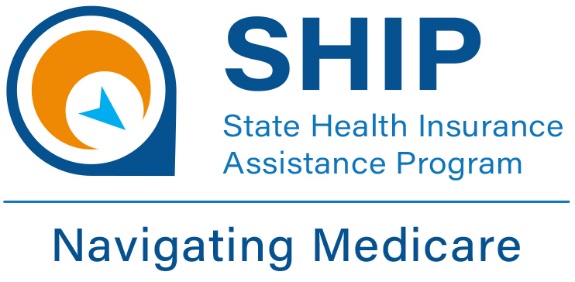 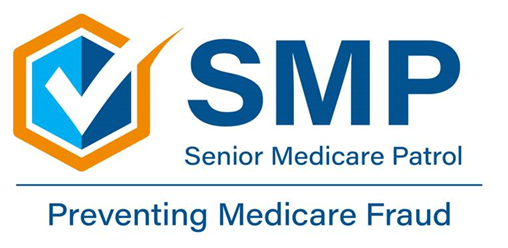 MIPPA 
Grantees
2
[Speaker Notes: SUEWe’d like to welcome the SMP, SHIP, and MIPPA networks. All three programs are grantees of ACL, the Administration for Community Living, within ACL’s Office of Healthcare Information and Counseling, or OHIC.

This webinar is being recorded, and the recording will be available in both the SMP and SHIP Resource Libraries by the end of the day tomorrow. A PDF handout of the PowerPoint for today’s webinar is already available in both libraries. Resources will also be emailed to the MIPPA listserv. I’ll also make a handout of today’s presentation available for download at the end of the webinar.]
Today’s presenter
3
Rebecca Kinney
Director, Office of Healthcare Information and Counseling (OHIC)
Administration for Community Living (ACL)
[Speaker Notes: SUE]
Getting Ready for Medicare OEP: Common Questions
Rebecca Kinney, Director
Office of Healthcare Information and Counseling
Administration for Community Living
September 26, 2023
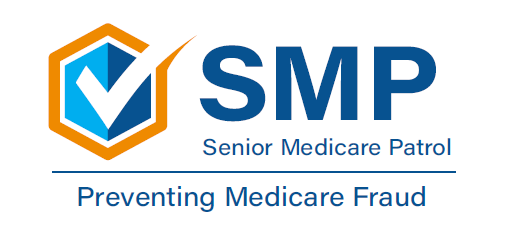 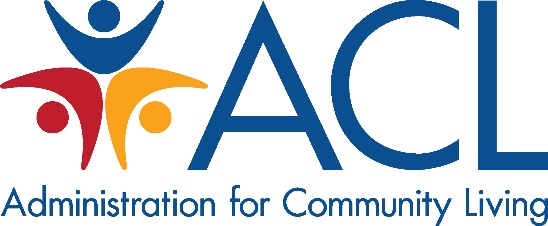 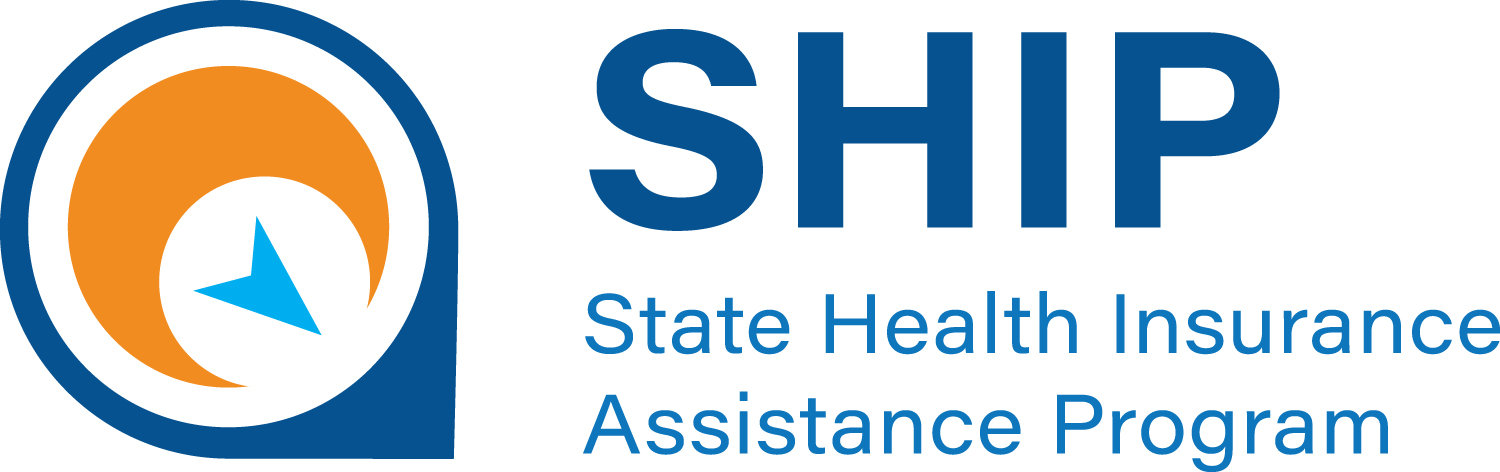 [Speaker Notes: Rebecca]
Agenda
Special Enrollment Periods & Conditions
Low Income Subsidy
Plan Sanctions & Suppressions
Medicare Advantage Supplemental Benefits
Inflation Reduction Act
Unwinding – Medicaid Renewal
Other Reminders and Resources
5
[Speaker Notes: Rebecca
TP:
Will break after each section for questions relevant to what was just covered
Will be a lot of information.  Don’t expect you to catch it all.  Think of this as a resource that can be referenced at a later time. 
I’ve included resource links throughout the slide deck.  Some links are to the CMS policy or regulations; others are for tip sheets or other resources providing additional information on the topic. 

This webinar will focus on common Medicare policy questions that arise during the Medicare Open Enrollment season. Understanding the implications of Medicare policies can help you resolve many beneficiaries' needs. ACL will share details on plan marketing vs. education, how to report suspected Part C & D marketing violations, drug price fluctuations, special enrollment periods for unexpected reasons (disasters, recent incarceration), changes to enrollment periods included in the Consolidated Appropriations Act 2021, updates to Medicare due to the Inflation Reduction Act, reasons beneficiaries are moved into new plans and their rights (auto, facilitated, LIS assignment, plan consolidation, nonrenewals), plan sanctions and suppressions, good cause reinstatements, and MA Supplemental Benefits.]
Special Enrollment Periods & Conditions
6
[Speaker Notes: MA Enrollment and Disenrollment Guidance:  https://www.cms.gov/files/document/cy2021-ma-enrollment-and-disenrollment-guidance.pdf    

Part D Enrollment and Disenrollment Guidance: https://www.cms.gov/files/document/cy-2024-pdp-enrollment-and-disenrollment-guidance.pdf]
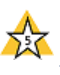 5-Star Special Enrollment Period
5-Star SEP: Dec 8th -Nov 30th 
Beneficiaries can use this period to enroll in any 5-star Medicare plan in their area outside of the annual OEP
Includes MA, MAPD, and PDP plans
Can only be used once per beneficiary per year
7
[Speaker Notes: CMS Resources:
CMS Website resource: https://www.medicare.gov/sign-upchange-plans/when-can-i-join-a-health-or-drug-plan/5-star-special-enrollment-period https://www.cms.gov/files/document/5-starplan2011v508pdf
CMS Training Tip Sheet:]
Disaster Declaration Flexibilities
Special Enrollment Period (SEP): 
Available for individuals affected by a government entity-declared emergency or other major disaster declared by a federal, state or local government entity who was unable to, or did not make an election during another valid election period. 
SEP ends 2 full calendar months following the end date identified in the declaration or, if different, the date the end of the incident is announced, whichever is later.
To qualify for this SEP the Medicare Beneficiary must: 
Reside in (or resided at the start of the emergency) in the area impacted, 
Had another valid election period at the time of the incident, and
Did not make an election during the valid election period due to the disaster.
8
[Speaker Notes: FEMA has a list of federal disaster declarations along with end dates on their website: https://www.fema.gov/disaster/declarations 
Medicare Managed Care Manual Chapter 2 Medicare Advantage Enrollment and Disenrollment 30.4.4.18 https://www.cms.gov/files/document/cy2021-ma-enrollment-and-disenrollment-guidance.pdf 
Medicare Prescription Drug Benefit Manual 30.3.8.16 https://www.cms.gov/files/document/cy-2024-pdp-enrollment-and-disenrollment-guidance.pdf. 
16. SEP for Government Entity-Declared Disaster or Other Emergency 42 CFR 423.38(c)(23) (Rev. 2, Issued: August 12, 2020; Effective/Implementation: 01-01-2021) A SEP exists for individuals affected by a government entity-declared emergency or other major disaster declared by a federal, state or local government entity who were unable to, and did not make an election during another valid election period. This includes both enrollment and disenrollment elections. Individuals will be considered “affected” and eligible for this SEP if they: • Reside, or resided at the start of the incident period, in an area for which a government entity has declared an emergency or a major disaster and has designated affected counties as being eligible to apply for individual or public level assistance; • Had another valid election period at the time of incident period; and • Did not make an election during that other valid election period due to the disaster. In addition, the SEP is available to those individuals who don’t live in the affected areas but rely on help making healthcare decisions from one or more individuals who reside in the affected areas. The SEP starts as of the date the declaration is made, the incident start date or, if different, the start date identified in the declaration, whichever is earlier. The SEP ends 2 full calendar months following the end date identified in the declaration or, if different, the date the end of the incident is announced, whichever is later

Additional point - Not intended to be a SEP because of the disaster; the intent is to allow for changes when the beneficiary wanted/needed to make a change anyway.]
Other Exceptional Circumstances SEP
On a case-by-case basis, for individuals whom CMS determines have experienced exceptional circumstances related to enrollments into or disenrollments from an MA plan/Part D plan that are not otherwise captured in regulation. 
May Include: 
Circumstances beyond the beneficiary’s control that prevented them from submitting a timely request during a valid election period.  
Situations where the beneficiary provides a verbal or written allegation that their enrollment into a plan was based on misleading or incorrect information provided by a plan representative or a SHIP counselor, including situation where a beneficiary states that they were enrolled into a plan without their knowledge or consent, and requests cancellation of the enrollment or disenrollment from the plan. 
A SEP may be warranted to ensure beneficiary access to services and where without the approval of the SEP, there could be adverse health consequences for the beneficiary. 
CMS will review to determine eligibility for the SEP for exceptional circumstances.  
SEP will take effect once CMS makes its determination and notifies the enrollee.
9
[Speaker Notes: SEP for Other Exceptional Circumstances 422.62(b)(26) and 423.38(c)(34)
CMS will establish a SEP, on a case by case basis, for individuals whom CMS determines have experienced exceptional circumstances related to enrollments into or disenrollments from an MA plan/Part D plan that are not otherwise captured in regulation. Consistent with current practice, CMS will consider granting an enrollment or disenrollment opportunity in situations such as the following: 
 
• Circumstances beyond the beneficiary’s control that prevented him or her from submitting a timely request to enroll or disenroll from a plan during a valid election period. This is inclusive of, but not limited to, a serious medical emergency of the beneficiary or his or her authorized representative during an entire election period, a change in hospice status, or mailed enrollment or disenrollment requests returned as undeliverable on or after the last day of an enrollment period. 
• Situations in which a beneficiary provides a verbal or written allegation that his or her enrollment in a MA or Part D plan was based upon misleading or incorrect information provided by a plan representative or State Health Insurance Assistance Program (SHIP) counselor, including situations where a beneficiary states that he or she was enrolled into a plan without his or her knowledge or consent, and requests cancellation of the enrollment or disenrollment from the plan.  
• A SEP may be warranted to ensure beneficiary access to services and where without the approval of an enrollment exception, there could be adverse health consequences for the beneficiary. This is inclusive of, but not limited to, maintaining continuity of care for a chronic condition and preventing an interruption in treatment. 
 
CMS will review supporting details and documentation to determine eligibility for the SEP for exceptional circumstances. CMS’s review can be in response to an individual beneficiary’s request for an exception to the current enrollment rules, as well as CMS’ determination that an exception is warranted for a group of beneficiaries. 
 
The SEP would take effect once CMS makes its determination and the enrollee has been notified. The effective date for an enrollment or disenrollment election using an approved enrollment exception would be based on the beneficiary’s circumstances and may be either prospective or retroactive.]
NEW! – SEP for Those Enrolling in Part B
Effective 1/1/2024
SEP will be available to those not entitled to premium-free Part A and enroll in Part B during the Part B General Enrollment Period (Jan-March). 
SEP begins when the bene submits their Part B application and lasts through the first two months of Part B enrollment. 
Part D coverage starts the first of the month following plan enrollment request. 
Can be used for PDP or MA-PD (if also enrolled in Part A) enrollment.
10
[Speaker Notes: 42 CFR 423.38(c)(16) (Rev. X, Issued: 08-15-2023; Effective/Implementation: 01-01-2024)]
MA SEP for Significant Change in Provider Network
CMS will establish a SEP, on a case-by-case basis, for situations in which CMS determines that changes to an MA plan’s provider network are significant based potential impact on the enrollee. 
Can be used only once per significant change in provider network. 
SEP begins the month enrollees are notified of eligibility for the SEP and continues for an additional two calendar months thereafter.
11
[Speaker Notes: 30.4.6 – SEP for Significant Change in Provider Network 42 CFR 422.62(b)(23) (Rev. 1, Issued: August 12, 2020; Effective/Implementation: 01-01-2021) 

CMS will look at: on the affect, or potential to affect, current plan enrollees who are assigned to, are currently receiving care from, or who have received care within the past 3 months from a provider or facility being terminated from the provider network.]
SEP for Non-Renewals or Terminations
Non-Renewals: SEP begins December 8 and ends on the last day of February of the following year
New plan begins 1st of the month following enrollment
PDP Sponsor Termination: SEP begins two months before the proposed termination effective date and ends one month after the month of termination. 
CMS Termination: SEP begins 1 month before the termination effective date and ends 2 months after the termination. 
Immediate Terminations by CMS: CMS will establish the SEP during the termination process for immediate terminations by CMS.
12
[Speaker Notes: https://www.cms.gov/files/document/cy-2024-pdp-enrollment-and-disenrollment-guidance.pdf

30.3.4 – SEPs for Non-renewals or Terminations In general, SEPs are established to allow members affected by PDP non-renewals or terminations ample time to make a choice of another PDP. Effective dates during these SEPs are described below. CMS has the discretion to modify this SEP as necessary for any non-renewal or termination when the circumstances are unique and warrant a need for a modified SEP.

(most common) Non-renewals – An SEP exists for members of a PDP that will be affected by a plan or contract non-renewal that is effective January 1 of the contract year. For this type of nonrenewal, PDP sponsors are required to provide advance notice to affected members within timeframes specified by CMS. In order to provide sufficient time for members to evaluate their options, the SEP begins December 8 and ends on the last day in February of the following year. Enrollment requests received from December 8 through December 31 will have an effective date of January 1. Enrollment requests received in January will have an effective date of February 1. Enrollment requests received in February will have an effective date of March 1. 
PDP Sponsor Termination of Contract and Terminations/Contract Modifications by Mutual Consent – An SEP exists for members of a PDP who will be affected by a termination of contract by the PDP sponsor or a modification or termination of the contract by mutual consent (see 42 CFR 423.508 for contract requirements regarding terminations). The SEP begins two months before the proposed termination effective date, and ends one month after the month in which the termination occurs. Please note that if an individual does not enroll in another PDP before the termination effective date, he/she will be disenrolled on the effective date of the termination. However, the SEP will still be in effect for one month after the effective date of the termination should the individual wish to subsequently enroll in a PDP (for a prospective, not retroactive, effective date). Beneficiaries affected by these types of terminations may request an effective date of the month after notice is given, or up to two months after the effective date of the termination. However, the effective date may not be earlier than the date the new PDP sponsor receives the enrollment request.
CMS Termination of PDP Sponsor Contract – An SEP exists for members of a PDP that will be affected by PDP sponsor contract terminations by CMS (see 42 CFR 423.509 for contract requirements on terminations). For this type of termination, PDP sponsors are required to give notice to affected members at least 30 calendar days prior to the effective date of the termination (see 42 CFR 423.509(b)(1)(ii)). To coordinate with the notification time frames, the SEP begins 1 month before the termination effective date and ends 2 months after the effective date of the termination. Please note that if an individual does not enroll in a new PDP before the termination effective date, he/she will be disenrolled on the effective date of the termination. However, the SEP will still be in effect for two months after the effective date of the termination should the individual wish to subsequently enroll in another PDP (for a prospective, not retroactive, effective date). 30 Beneficiaries affected by these types of terminations may choose an effective date of up to three months after the month of termination. However, the effective date may not be earlier than the date the new PDP sponsor receives the enrollment request
Immediate Terminations By CMS – CMS will establish the SEP during the termination process for immediate terminations by CMS (see 42 CFR 423.509(b) (2) for immediate termination requirements), where CMS provides notice of termination to the PDP enrollees and the termination may be mid-month.]
Plan Consolidations    SEP
Plan Consolidations occur when Plan Sponsors merge two or more benefit packages (i.e., plans) offered in the current contract year into a single renewal plan for the following contract year. 
These are not enrollment changes: 
Plan consolidations are neither terminations nor non-renewals. Thus, individuals impacted by consolidations are not eligible for a SEP.
13
[Speaker Notes: Plan consolidations: Plan consolidations are neither terminations nor non-renewals. Thus, individuals affected by plan consolidations are not eligible for the SEP for non-renewals or terminations.
Plans can crosswalk beneficiaries into new plans when there is a consolidation involved.  (https://www.hhs.gov/guidance/sites/default/files/hhs-guidance-documents/cy2018_crosswalk_exceptions_memo_04272017%20updated_4.pdf) 
Straight plan non-renewals and terminations do not allow for crosswalks or autoenrollments 

https://www.cms.gov/Medicare/Prescription-Drug-Coverage/PrescriptionDrugCovContra/Downloads/Guidance-for-Prescription-Drug-Plan-PDP-Renewals-and-Non-Renewals-.pdf 3. Consolidated Renewal Plan PDP sponsors are permitted to merge two or more entire PBPs offered in the current contract year into a single renewal plan in the HPMS Plan Crosswalk. A PDP sponsor may not divide a current PBP among more than one PBP for the following contract year. A PDP sponsor consolidating two or more entire PBPs must make certain that the consolidated renewal PBP ID is the same as one of the original consolidating PBP IDs. This is particularly important with respect to minimizing beneficiary confusion when a plan consolidation affects a large number of enrollees. When consolidating two existing PBPs into a single renewal PBP, it is permissible for the single renewal PBP to result in a change from: • A basic benefit design (meaning either defined standard, actuarially equivalent standard, or basic alternative benefit designs) to another basic benefit design; • An enhanced alternative benefit design to a basic benefit design; or • An enhanced alternative benefit design to another enhanced alternative benefit design

Need to see if this is still true:  CMS will no longer approve bids that include a PBP that would change a basic plan to an EA plan because of the potential for beneficiary confusion and disruption, as noted above, absent a compelling reason in CMS’s determination, such as a sponsor that is under a consolidation plan.

Check Appendix 1 in this last resource for the chart for crosswalking 

TPs: 
Talk through the fact that even when they stay in the same plan the premium, deductible, and drugs covered could change – this is no different 
Its not an "enrollment" change]
Plan Consolidations - Details
Sponsors may not divide the plan enrollees among more than one consolidated plan in the new contract year. 
Sponsors may consolidate: 
Basic benefit design plans into another basic benefit design
An enhanced alternative benefit design to a basic benefit design
An enhanced alternative benefit design to another enhanced alternative design
Sponsors must make certain that the consolidated renewal plan ID is the same as one of the original consolidating plan IDs to reduce beneficiary confusion. 
Changes are communicated via the ANOC.
14
[Speaker Notes: Consolidated Renewal Plan PDP sponsors are permitted to merge two or more entire PBPs offered in the current contract year into a single renewal plan in the HPMS Plan Crosswalk. A PDP sponsor may not divide a current PBP among more than one PBP for the following contract year

A basic benefit design (meaning either defined standard, actuarially equivalent standard, or basic alternative benefit designs) to another basic benefit design; • An enhanced alternative benefit design to a basic benefit design; or • An enhanced alternative benefit design to another enhanced alternative benefit design

PBPs must make certain that the consolidated renewal PBP ID is the same as one of the original consolidating PBP IDs.]
SEP questions?
15
Benchmarks, de minimis, and enrollment
Low-Income Subsidy
16
LIS Subsidy Benchmark & de minimis
LIS Benchmark: Low-income premium subsidy amount
Used to determine the premium amount covered for those full LIS
Plans below the benchmark will be available to full LIS eligible beneficiaries for $0/month
Weighted average monthly standard plan premium broken down by region/state
2024 Benchmarks 
De minimis: 
Plans may volunteer to waive the portion of their monthly premium that is a de minimis amount above the LIS benchmark
Plans that waive the de minimis will not have LIS members reassigned away from their plan
Full LIS beneficiaries enrolled in these plans will not be charged the de minimis 
2024 de minimis = $2
NOTE: LIS Benchmark is not the same as the national average monthly Part D bid amount (which is $34.70 in 2024).
17
[Speaker Notes: 2024 Benchmark HPMS Memo: https://www.cms.gov/files/document/july-31-2023-parts-c-d-announcement-pdf.pdf

2024 Regional Benchmarks: https://www.cms.gov/files/document/regional-rates-and-benchmarks-2024-pdf.pdf]
LIS Auto & Facilitated Enrollment
PDPs qualify for auto/facilitated enrollments if they: 
Offer basic prescription drug coverage, and
Have a premium at or below the LIS benchmark
Qualifying PDPs must accept all individuals assigned by CMS who had been previously involuntarily disenrolled due to non-payment. 
Only plans with standard or basic alternative benefit packages will be included. 
CMS will not auto/facilitate enrollment into enhanced packages even if they are below the benchmark.
CMS will not auto/facilitate enrollment into PDPs that waive the “de minimis” amount.
Auto Enrollment = Full-benefit dual eligible individuals who have not elected a Part D plan will be auto-enrolled into one by CMS.

Facilitated Enrollment = Non-Dual beneficiaries eligible for LIS but not enrolled in a Part D plan will be enrolled into a plan by CMS.
18
[Speaker Notes: A PDP qualifies to receive auto/facilitated enrollments in a given region if it meets all the following criteria: • offers basic prescription drug coverage • has a premium at or below the low-income premium subsidy amount in the PDP region • meets the “Requirements Critical for Ensuring Effective Enrollment of Dual Eligible individuals” issued August 31, 2006. PDPs that qualify to receive auto/facilitated enrollments may not decline to accept such enrollments. Qualifying PDPs must accept all individuals assigned by CMS who had been previously involuntarily disenrolled by the plan for non-payment of premiums. Only PDPs with defined standard, actuarially equivalent standard, or basic alternative benefit packages will be included. CMS will not auto/facilitate enroll beneficiaries into PDPs with enhanced alternative benefit packages, even if their premium is at or below the low-income premium subsidy amount for the region. In addition, CMS will not auto/facilitate enroll beneficiaries into an employer-sponsored PDP. Finally, CMS will not auto/facilitate enroll beneficiaries into PDPs that volunteer to waive the “de minimis” amount over the regional LIS benchmark.

For those eligible for LIS: 
C. Re-assignment Process CMS will attempt to reassign beneficiaries within the same organization wherever possible. First, CMS will identify other qualified plans in the same region offered under the same contract number, or if that is not available, under a different contract number sponsored by the same parent organization. If the organization has more than one such plan in that region, CMS will randomly reassign beneficiaries among those plans. CMS will first attempt to identify a benchmark PDP within the same organization; only if none are available will it assign to a PDP within the same organization that volunteers to waive the de minimis amount above the benchmark. If the organization does NOT offer another qualifying PDP, CMS will randomly reassign affected beneficiaries to other PDP sponsors that have at least one qualifying PDP in that region. CMS will follow the two-step process used under auto/facilitated enrollment, i.e. random distribution first at the sponsor level, then randomly among qualifying plans within the sponsor (see section 40.1.4.C). CMS will not randomly reassign to de minimis plans.


https://www.cms.gov/files/document/cy2021-pdp-enrollment-and-disenrollment-guidance.pdf]
Duals/LIS Reassignment & SEP
CMS will reassign Duals & LIS beneficiaries if: 
They were auto/facilitated enrolled in their current plan and that plan will be above the benchmark amount in the next contract year, or
If the current plan is non-renewing (terminating). 
SEP: Duals and LIS beneficiaries are allowed to enroll or disenroll from a Part D plan once per calendar quarter during the first 9 months of the year (Jan- March; April – June; July – Sept). 
Enrollment change is effective the first of the next month.
19
LINET
Provides immediate prescription coverage for Medicare beneficiaries that qualify for Medicaid or LIS and have no other prescription drug coverage. 
Pharmacist can submit the medication claim directly to LINET
Will ask for evidence of eligibility 
LI NET SHIP Line: 1-866-934-2019
Dedicated for SHIPs, Caseworkers & Medicaid Ombudsman Offices 
CMS contract for LINET is managed by Humana
20
[Speaker Notes: Humana LINET page: Resources for Medicare LINET Beneficiaries – Humana]
MA Contractors Helping with LIS/MSP
CMS encourages Plans to assist enrollees gain access to benefits or programs in which they may be eligible or entitled (LIS, MSP, VA, SNAP, etc.)
Many plans contract with third-party experts to manage these caseloads
Examples include: Benelynk, Change Healthcare (formerly Social Service Coordinators)
Contractors do not do any MA or Part D enrollment 
Plans will provide the contractor with enrollee lists so that they can contract beneficiaries to provide services
21
IRA Changes to LIS in 2024
Starting January 1, 2024, the full LIS income limit will increase from 135% FPL to 150% FPL 
Anyone receiving partial help will now be eligible for full help
Everyone that qualifies for LIS will: 
Have $0 monthly premium
Have $0 annual deductible
Pay reduced prescription copays at the pharmacy
22
[Speaker Notes: Those who would have been eligible for the partial low-income premium and cost-sharing subsidies and a reduced deductible prior to this change will now be eligible for full low-income premium and cost-sharing subsidies and a $0 deductible in 2024]
LIS questions?
23
Plan Sanctions and Suppressions
24
[Speaker Notes: Resource: 
CMS Medicare Plan Enforcement Actions Job Aide for SHIPs: https://cmsnationaltrainingprogram.cms.gov/sites/default/files/shared/Plan%20Supression%20Job%20aidFinal508.pdf]
Plan Sanctions
CMS has the authority to take enforcement action or contract actions when it determines that a Medicare Plan Sponsor: 
Substantially fails to comply with program and/or contract requirements, 
Is carrying out its contract with CMS in a manner inconsistent with program requirements, or
No longer substantially meets the applicable conditions of the Medicare C or D program. 
Enforcement actions include: 
Civil monetary penalties
Immediate sanctions (i.e., suspension of marketing, enrollment, payment), and
Terminations.
25
[Speaker Notes: https://www.cms.gov/Medicare/Compliance-and-Audits/Part-C-and-Part-D-Compliance-and-Audits/PartCandPartDEnforcementActions-]
Suppressions, Frozen Enrollment, and MPF
Suppressions (Can impact star ratings): Plans that have supplied incomplete or incorrect data to CMS; 
Typically, temporary and will display as “N/A” on MPF
Frozen Enrollment: Plans that have been suspended from accepting enrollments by CMS
Current enrollees will continue to see this as their current plan
Plan displays as normal in MPF searches
Enrollment button is disabled and replaced with “contact plan to enroll” message
26
[Speaker Notes: There are 12 reasons plan info can be suppressed. Not just pricing data. For example could be pricing data, could be a sanction, could be a formulary, could be network, or data in their plan benefit package that could lead to a suppression action. Pricing data is complex to resolve because it's submitted on a two week cycle.  The Monday following the completion of the two week window is when updates are made. CMS can apply submission outside the window too. Once validated, the data shows on following Monday 
Some other reasons for suppression don't require a two week window. They can be even overnight because the flags can be lifted and MPF is updated every evening. Impact on the user display varies based on what's wrong. With drug pricing data, N/A value will appear for pricing. If it's with the plan benefit package - copay incorrect, or inaccurate hearing coverage - then NA would appear in the detailed benefits page.]
Sanctions, Exclusions and MPF
Sanctions: Plans that have had an enforcement action applied by CMS
Current enrollees will continue to see this as their current plan
Sanctions plans won’t display in Plan Finder search results
A link to sanctioned plans will display at the bottom of the search results page
Sanctioned plans will only display plan contact info and links to sanction letters 
Exclusions: Plans that have been terminated by CMS
Current enrollees will continue to see as their current plan
Excluded plans will not show in MPF search results
ACL emails the SHIP Listserv list of suppressions and exclusions when we receive notifications from CMS.
27
Medicare Advantage Supplemental Benefits
28
MA Supplemental Benefits
MA plans may choose to offer benefits not covered by Original Medicare.  
Most supplemental benefits must be primarily health-related and can either be: 
Optional: Offered to everyone who is enrolled in a plan and enrollees can choose to purchase the additional benefits, or
Mandatory: All enrollees have access to the covered supplemental benefits and there is no option to decline the coverage.
NOTE: These supplemental benefits are included in the MA benefit packages shared via the MPF.
29
Special Supplemental Benefits for the Chronically Ill (SSBCI)
SSBCI = Expands the types of supplemental benefits that MA plans can offer to chronically ill enrollees. 
Chronically ill is defined as someone that: 
Has one or more comorbid and medically complex chronic condition that is life threatening or significantly limits the overall health or function of the enrollee; 
Has a high risk of hospitalization or other adverse health outcomes; and 
Requires intensive care coordination. 
Expands coverage to include benefits that are not primarily health related (meals, transportation, pest control, etc.) provided that the item or service has a reasonable expectation of improving or maintaining the health or overall function of the enrollee. 
May be offered non-uniformly (i.e., managed/offered on a case-by-case basis)
Allows MA plans to vary, or target, SSBCI as they relate to the individual enrollee’s specific medical condition and needs
NOTE: SSBCI are not easily communicated via MPF or Plan sites because of the non-uniform nature of the benefits.
30
[Speaker Notes: SSBCI HPMS Memo: https://www.cms.gov/Medicare/Health-Plans/HealthPlansGenInfo/Downloads/Supplemental_Benefits_Chronically_Ill_HPMS_042419.pdf]
Supplemental Benefit Growth in 2023
From the Long-Term Quality Alliance and ATI Advisory  conducted research to better understand these benefits.
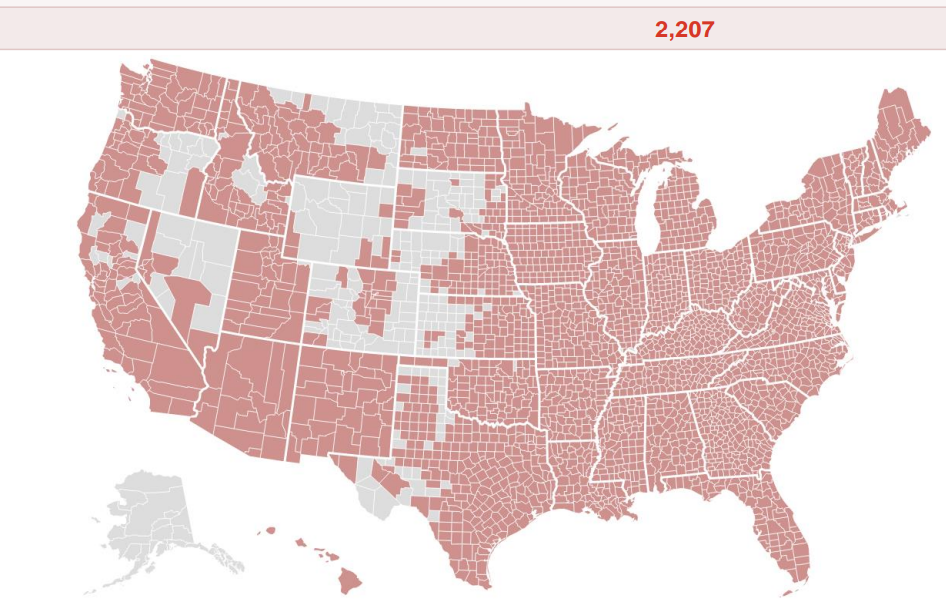 In 2023 2,207 MA plans offered some form of supplemental benefit in 3,162 counties (including PR).
31
[Speaker Notes: ATI page on this work: https://atiadvisory.com/advancing-non-medical-supplemental-benefits-in-medicare-advantage/

ATI Advisory/LTQA Data Insight Report: https://atiadvisory.com/wp-content/uploads/2022/04/Data-Insight-Growth-in-New-Non-Medical-Benefits-Since-Implementation-of-the-CHRONIC-Care-Act.pdf

Link to deck containing attached map: https://atiadvisory.com/resources/wp-content/uploads/2023/02/2023-New-Non-Medical-Supplemental-Benefits.pdf.]
Sanctions or SSBCI questions?
32
New Coverage for Insulin
Inflation Reduction Act
33
IRA & Insulin
Beneficiaries will pay no more than $35 for a one-month supply of each covered insulin: 
For Part D covered insulin change was effective January 1, 2023
It doesn’t matter which tier the insulin is on
For Part B covered insulin change was effective July 1, 2023
Part B covers insulin when it is taken via a pump which is considered durable medical equipment (DME)
Plan deductible (if the plan has one) will not apply to covered insulin
For Part D – Insulin still must be on the plan’s formulary
Insulin copays will show correctly on MPF for 2024 plans!
34
IRA & Vaccines
Vaccines are now exempt from all cost-sharing
Applies to any adult vaccine recommended by the Advisory Committee on Immunization Practices (ACIP)
Includes cost sharing for vaccine administration and dispensing fees, when administered in accordance with ACIP’s recommendation, during the initial coverage and coverage gap phases
COVID vaccines are covered by Medicare 
OTC tests are not covered by Medicare; however, more free tests are available here: https://www.covid.gov/tests
35
IRA Part D Redesign
In 2024: 
Cost sharing during catastrophic level is eliminated
Plan premium increases cannot exceed 6% from one year to next 
In 2025:
Part D will be fully redesigned moving liability to plans
Government subsidy during catastrophic level will go from 80% to 20%
Out of pocket limit will be $2000
Monthly Prescription Payment Plan (aka “smoothing”) will be available
Much more detail  on these changes will be provided ahead of OEP next year
36
[Speaker Notes: Medicare Monthly Prescription Payment Plan FAQ: Fact Sheet: Medicare Prescription Payment Plan (cms.gov)]
IRA & Medicare Drug Negotiations
First round of negotiations for the Medicare Drug Price Negotiation Program will occur during 2023 and 2024 and result in prices that will be effective beginning in 2026
The first 10 mediations impacted include:
Eliquis
Jardiance
Xarelto
Januvia
Stelara
Fiasp; Fiasp FlexTouch; Fiasp PenFill; NovoLog; Novolog FlexPen; NovoLog PenFill
Farxiga
Entresto
Enbral
Imbruvica
37
[Speaker Notes: CMS Fact Sheet on Drug Negotiations:  Fact Sheet: Key Information on the Process for the First Round of Negotiations for the Medicare Drug Price Negotiation Program (cms.gov)]
IRA Materials
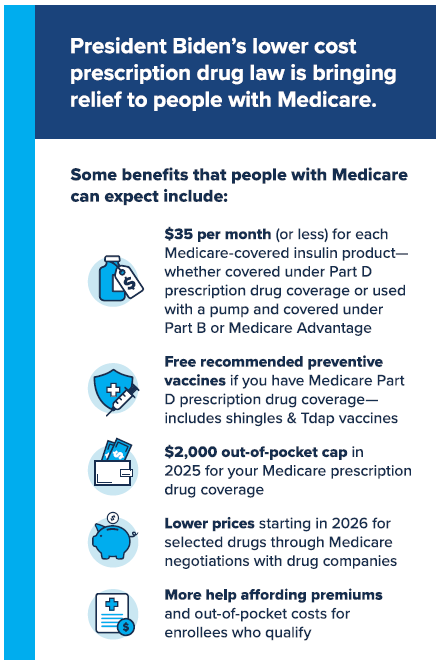 IRA related outreach materials are available on SHIP TA Center. 
Materials available in English and Spanish
CMS webpage on IRA: Resources | CMS
Includes FAQs, drop-in articles, postcards, and other outreach materials
38
[Speaker Notes: SHIP TA Center Link: https://portal.shiptacenter.org/Portal/Resource/Resource-Detail.aspx?ResourceGUID=BAE2BD22-EFA9-4168-8B0B-136EB171FE98


CMS Link: https://www.cms.gov/inflation-reduction-act-and-medicare/resources-0]
Medicaid Renewal
Unwinding
39
PHE Ending = Unwinding
Medicaid continuous enrollment ended with the end of the Public Health Emergency (PHE) on March 31, 2023
Medicaid agencies have a 12-month period starting April 1st to begin Medicaid renewal process 
Everyone receiving Medicaid will be impacted
Medicaid.gov Unwinding Website 
ACL Unwinding Page: Compiled information available on Unwinding in one place
[Speaker Notes: Medicaid Unwinding website: https://www.medicaid.gov/resources-for-states/coronavirus-disease-2019-covid-19/unwinding-and-returning-regular-operations-after-covid-19/index.html]
Unwinding Medicare SEP
Anyone that delayed enrolling in Medicare during the PHE due to Medicaid continuous enrollment may be eligible for a SEP for Original Medicare. 
SEP is available to those that lost Medicaid coverage on or after 1/1/2023. 
SEP:
Starts the day the individuals is notified that Medicaid coverage is ending and 
Ends 6 months after Medicaid ends. 
Coverage begins the month after sign up or the date Medicaid coverage ends (start date up to beneficiary)
41
[Speaker Notes: https://www.medicare.gov/basics/get-started-with-medicare/sign-up/when-does-medicare-coverage-start]
Unwinding Fraud
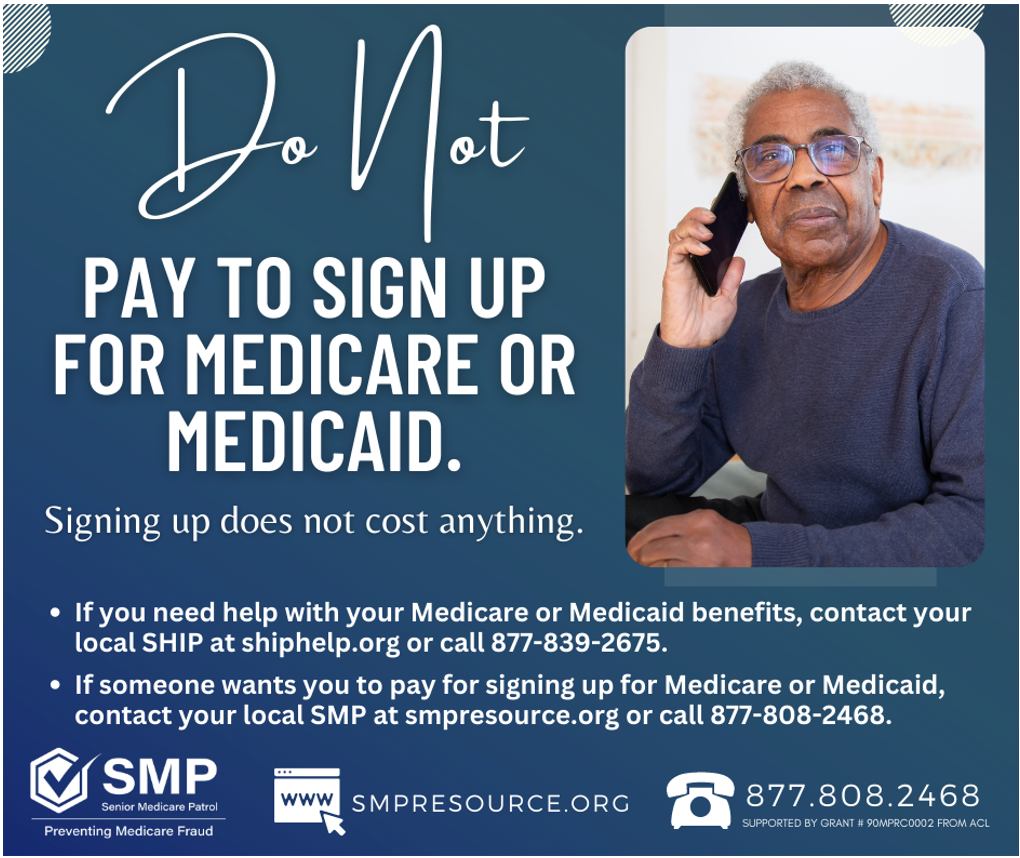 Scammers are taking advantage of the confusion around Unwinding
Reports of PHI/PII fraud
Reports of scammers claiming benes need to pay to keep their Medicaid
SMP Consumer Alert – 
Targeted release within the week and found on SMP Resource Center Consumer Alert Page
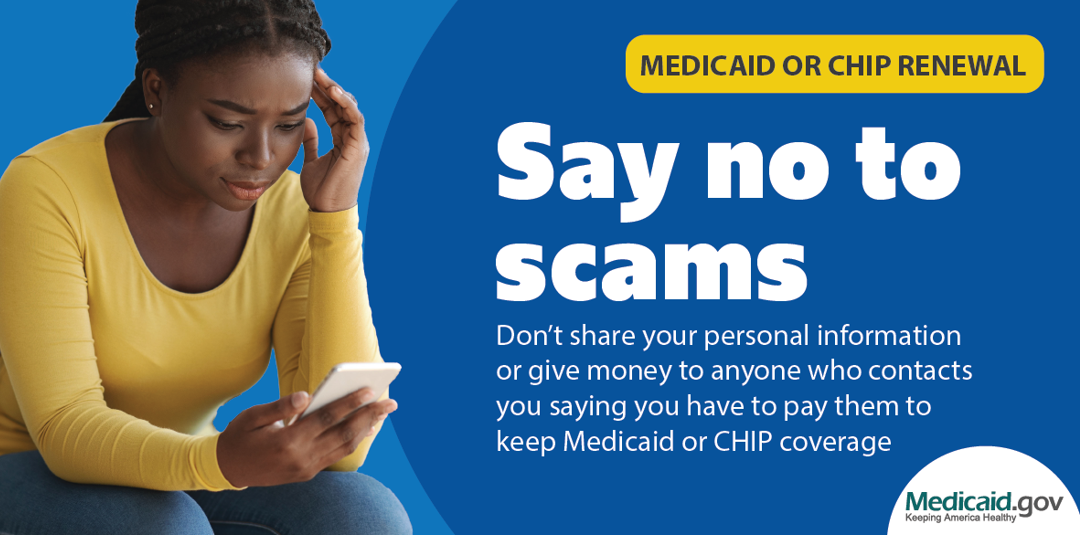 42
Other Reminders & Resources
43
Can They Do That? Webinar -10/11
This a plan marketing webinar hosted by the SMP Resource Center will cover: 
Overview of MA and PDP marketing guidelines 
Includes what plans and agents/brokers can and cannot do
Overview on what to do if you come across marketing issues
It is scheduled for October 11, 2023, at 2pm (ET).  
Link: Can They Do That Webinar 
Materials and recording will be available after the event.
Additional resources/links available in chat
44
[Speaker Notes: SHIP/SMP Center “Can They Do That” webinar link: https://nei3a-org-centers.zoom.us/webinar/register/WN_-jYHwV4XSISelnNh22tocQ 

CMS Resources: 
CMS Medicare Marketing Guidelines page: https://www.cms.gov/Medicare/Health-Plans/ManagedCareMarketing/FinalPartCMarketingGuidelines
Medicare Communications and Marketing Guidelines: https://www.cms.gov/files/document/medicare-communications-and-marketing-guidelines-3-16-2022.pdf 
CFR on MA Marketing: https://www.ecfr.gov/current/title-42/chapter-IV/subchapter-B/part-422/subpart-V 
CMS Agent/Broker Dos & Don’ts: https://www.cms.gov/files/document/agentbroker-dos-donts-9-2021.pdf]
Open Enrollment Prep: MPF
Two Part Series: 
Part 1: Self-paced study using on-demand, recorded video demos on MPF.  Videos will be available in the SHIP TA Center library around October 9, 2023 (announcement will be made when it becomes available). 
Part 2: Live webinar on October 12, 2023, at 2pm (ET).  Will address best practices for OEP sessions, using MPF, overview on ACL guidance, and “Stump the Chump” section based on questions received prior to event. 
Have MPF questions?  Please send them in to ACL at SHIP@acl.hhs.gov by 10/9/12.
45
CMS OEP Bootcamp
9/27/23 @ 1pm (ET): MPF basics, updates and user tips; information on IRA; and Q&A. 
To register: CMSnationaltrainingprogram.cms.gov/moodle/course/view.php?id=284. 
9/28/23 @ 1pm (ET): Medicare OEP overview and general program updates, 1-800-Medicare overview and activities, OEP outreach campaigns, SHIP overview, Medicare account demo, fraud awareness, and Q&A. 
To register: CMSnationaltrainingprogram.cms.gov/moodle/course/view.php?id=285
46
Mailings from CMS & SSA
47
[Speaker Notes: CMS resource providing overview of mailings: https://www.cms.gov/medicare/prescription-drug-coverage/limitedincomeandresources/downloads/consumer-mailings.pdf.]
Drug Pricing Fluctuations
Federal law:
Prohibits CMS from interfering in negotiations between plan sponsors and network pharmacies
Requires plan sponsors that use a standard for pharmacy reimbursement based on the cost of a drug to update that standard “not less frequently than once every 7 days”
States pharmacies are not precluded from negotiating more frequent cost updates from plans.
Most of drug pricing changes will be minor fluctuations based on market rates. 
MPF improvements allow for more frequent updates on medication pricing to more accurately reflect cost.
Marked differences in pricing could be errors – Report these (with screen shots) to ACL via SHIP@acl.hhs.gov.
48
[Speaker Notes: Related to MIPPA revisions: (https://www.cms.gov/Medicare/Prescription-Drug-Coverage/PrescriptionDrugCovGenIn/Downloads/mippa.pdf) "Section 1860-D-12(b)(6) requires that if a Part D sponsor "uses a standard for reimbursement of pharmacies based on the cost of  a drug" the sponsor must update the standard on January 1 of the year and not less frequently than once every 7 days."  423.505(b)21)  "Thus, pricing used to process Part D claims can be no older than 7 days, when a prescription drug pricing standard is used for reimbursement." "Pharmacies are not precluded from negotiating with Part D sponsors for more frequent updating" 

1860D-11(I)(1) of the Act - CMS is prohibited from interfering in negotiations between sponsors and network pharmacies. 


https://www.cms.gov/Medicare/Prescription-Drug-Coverage/PrescriptionDrugCovContra/PartDManuals 

Pricing fluctuations – Based on changes of the drug price for those that use coinsurance.  When the plans submit their benefit packages in they identify if the medication will be charge as a copay or coinsurance.  Coinsurance is a percentage of the medication cost which leads to the fluctuation of the pricing as the price of the medication changes.]
MPF and Medicare.gov Inquiries
Please follow ACL & CMS Guidance on sharing inquiries related to MPF and Medicare.gov. 
Contact CMS with questions on pricing using 1-800-Medicare. 
May also send to ACL via SHIP@acl.gov.
[Speaker Notes: Best practice for drug price inquiries include: 
Drug dosage, quantity, frequency & packaging or if available the NDC# (National Drug Code)
Pharmacy name and full address or if available the NPI# (National Provider Identifier)
Plan name, Plan type (i.e. PDP or MA) and Plan ID# (i.e. S6946-031-0)
Zip code used to conduct the search
Was the search anonymous or while logged into a Medicare.gov account?]
Using CMS Unique IDs
Designated SHIP/SMP #: 1-888-647-6701
Unique ID list is sent to CMS on the last Thursday of the month; it take a few days for the list to be uploaded fully on CMS’s side
Reminders: 
Review the CMS 1-800-Medicare CSR Capabilities document 
Issues need to be reported using the Unique ID Complaint form and sent to ACL via SHIP@acl.hhs.gov
50
[Speaker Notes: Unique ID Resources can be found on SHIP TA Center’s website: Resource Detail | SHIP TA (shiptacenter.org)]
Potential Impact of Fed Gov’t Shutdown
ACL Grantees – No direct or immediate impact.  Grantees should still be able to access funding and operate as usual. 
ACL Staff – OHIC team will be partially furloughed.  Will not be able to work on SHIP-only items. 
CMS:
1-800-Medicare will continue as usual. 
MPF will continue as usual.
Regional and Central staff that we typically work with will likely be furloughed.
51
Resources
ACL Recommended Resources
Centers for Medicare and Medicaid Services
National Training Program https://cmsnationaltrainingprogram.cms.gov/ 
Recorded Train-the-trainer sessions and many Medicare topic PowerPoints and trainings
SHIP Technical Assistance Resource Center
2023 Medicare Plan Finder Resources (log into SHIP Library)
Getting Ready for OEP 2023 (log into SHIP Library)
Toolkit for delivering services remotely (including during OEP)
[Speaker Notes: Rebecca
Then pass ball to Ginny, who will share additional SHIP resources.]
OEP
OEP Resources in the SHIP Resource Library
54
[Speaker Notes: Ginny will take the ball]
Key 2023 SHIP OEP Resources
55
CMS Unique ID User Resources 
Job Aid, Complaint Form, and more
October 2023 Counseling Tips (plan marketing)
September 2023 Medicare Messenger article: New CMS Rules Regarding Medicare Advantage Prior Authorizations and Marketing 
SHIP Casework and Marketing Complaints Reporting Process
2023 Medicare Plan Finder (MPF) Resources 
Compilation of information from ACL and CMS, when available: Medicare Plan Finder complaint form for SHIPs, plan landscapes, plan suppressions, and more
Creating and Using Medicare.gov Accounts (ACL Guidance)
Complaint Tracking Module (CTM) manual and training (CMS protocols)
[Speaker Notes: These resources are all packages. Many of them cross-link to each other. You do not need to log in to read the September newsletter article.]
Key Resources: Part D Enrollment Outcomes (PDEO)
56
[Speaker Notes: Note that our resources cross link to each other, based on themes.]
Related Resources in the SMP Resource Librarywww.smpresource.org > SMP Login
57
Resources Tab
CMS Unique ID User Resources (job aid, complaint form, and more)
Creating and Using Medicare Accounts (ACL guidance)
Events Tab
10/11/23: Can They Do That? Webinar (plan marketing guidelines)
TRAX Tab: Available Training (curricula)
SMP Foundations Training OR SMP Foundations Training (for SHIP counselors)
SMP Counselor Training
SMP Complex Interactions Training
CMS Unique ID Training
[Speaker Notes: Some of the resources mentioned earlier in the SHIP Resource Library are also in the SMP Resource Library, in addition to a variety of SMP training curricula.]
Webinar Resources in the Libraries
58
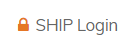 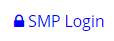 a
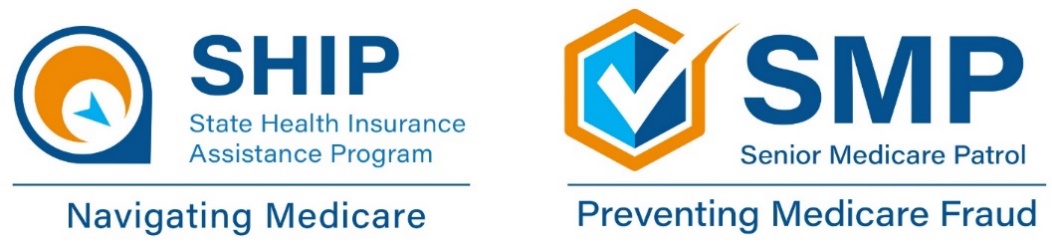 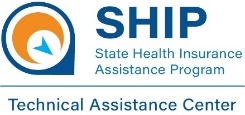 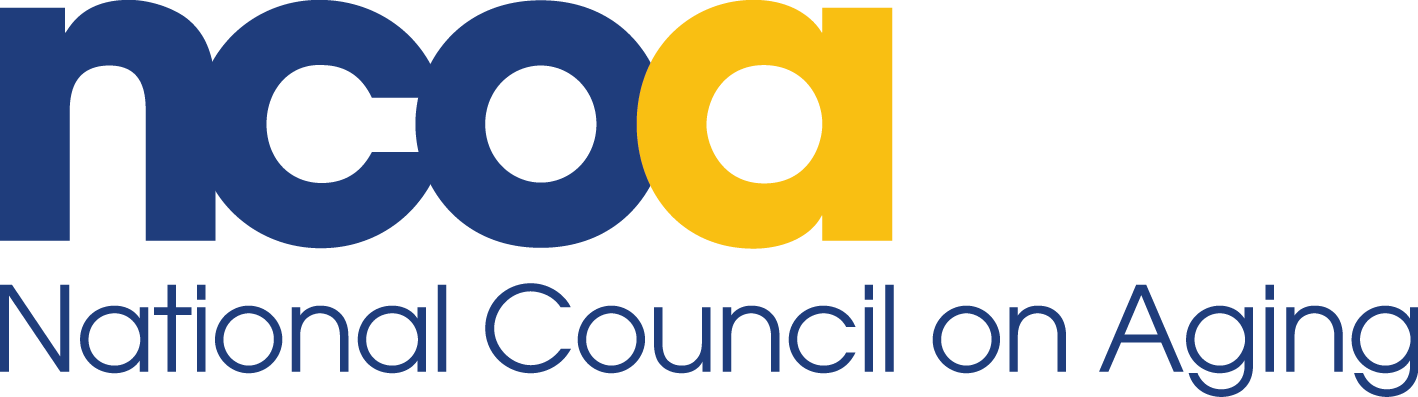 info@smpresource.org
info@shiptacenter.org
58
[Speaker Notes: SUE

The PowerPoint and other webinar resources for today’s event are already available in both the SMP and SHIP Resource Libraries. The recording of today’s webinar will be available in both libraries by the end of the day tomorrow. The PowerPoint and recording will also be emailed to the MIPPA listserv. 

Heather ADD PPT TO CHAT]
Questions?
59
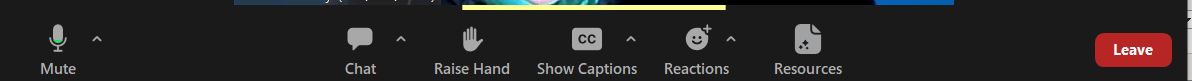 Chat your questions to All Panelists.
[Speaker Notes: SUE]
Thank you for attending!
60
Today’s presentation is now available for download within Zoom chat.
This project was supported, in part, by grant numbers 90SATC0002 and 90MPRC0002 from the U.S. Administration for Community Living, Department of Health and Human Services, Washington, D.C. 20201. Grantees undertaking projects under government sponsorship are encouraged to express freely their findings and conclusions. Points of view or opinions do not, therefore, necessarily represent official Administration for Community Living policy.
[Speaker Notes: SUE

Heather chat PPT
Rebecca requested these for download also:
•	CMS Plan Suppression Job Aide for SHIPs 
•	Unique ID Job Aide for Users 
•	Unique ID Complaint Form 
•	Unique ID CMS Handout on CSR Capabilities 
•	Grantee Guidance on SHIP Process for MPF Inquiries]